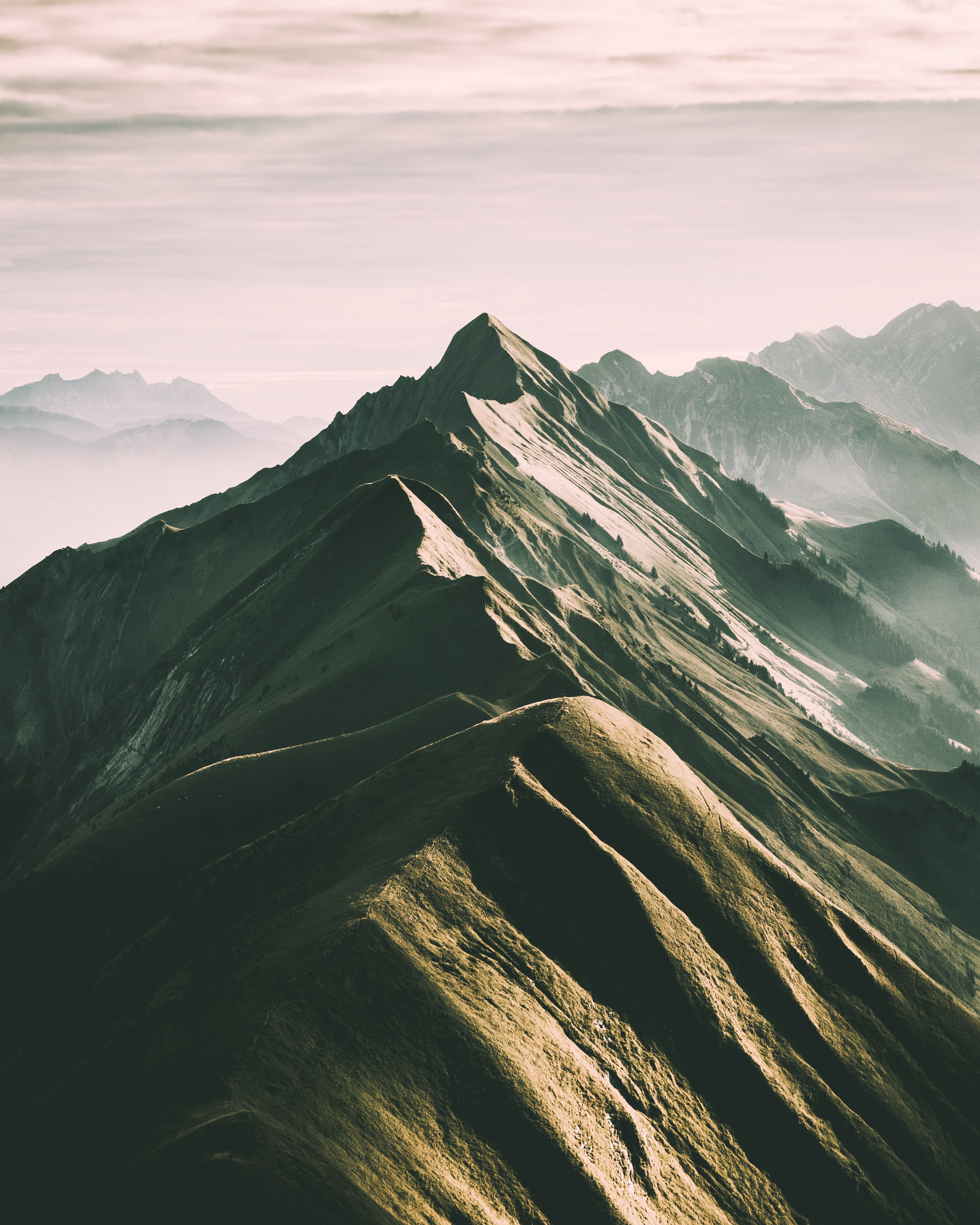 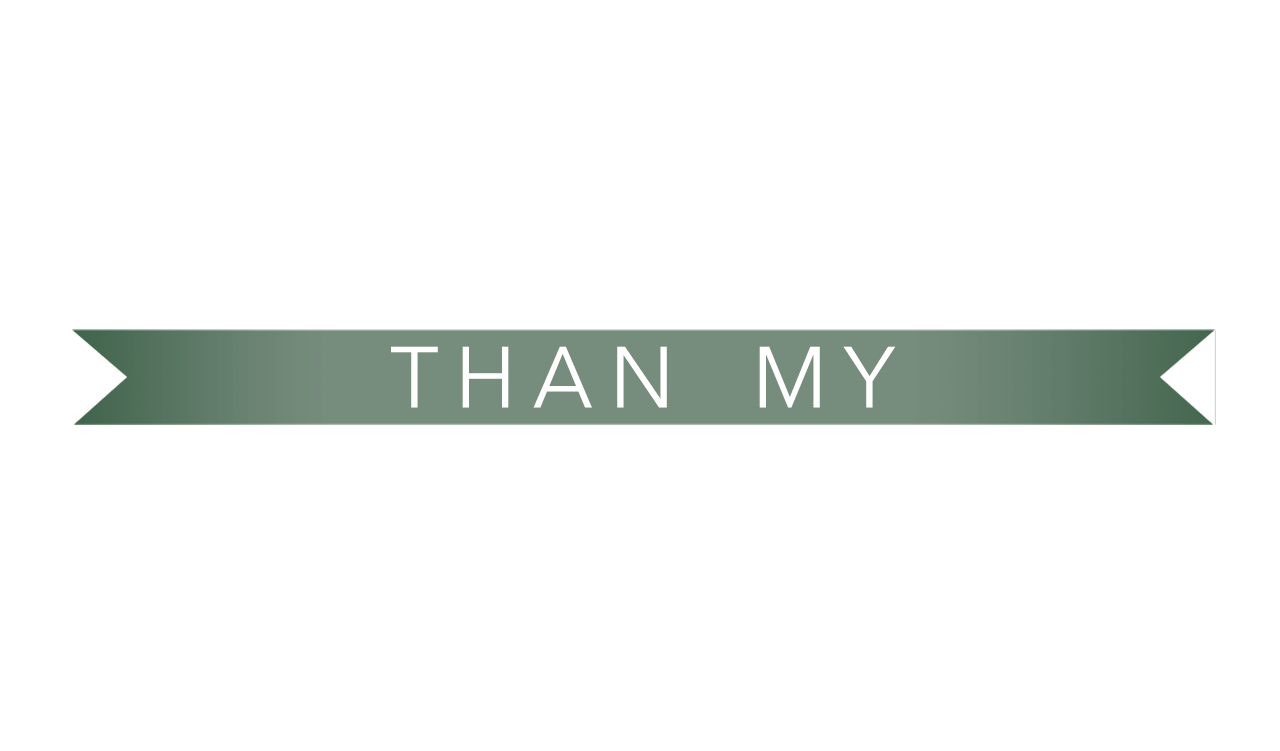 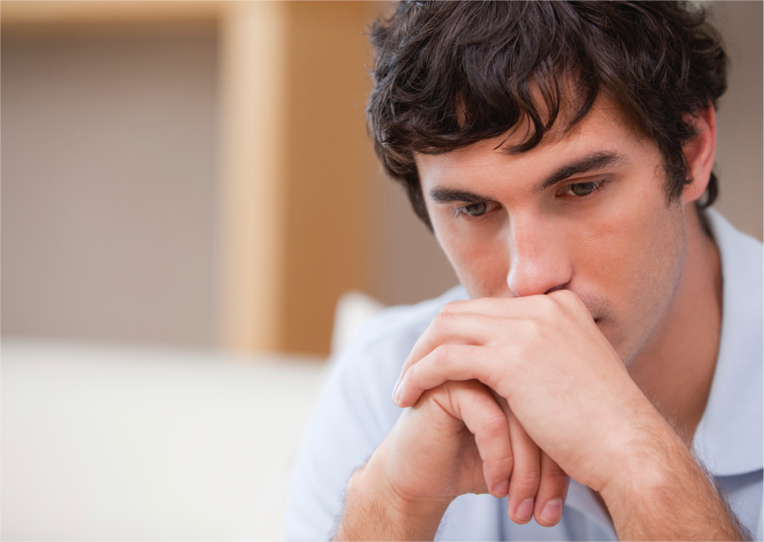 THINKING
PROCESS
DECISION
IMPLICATIONS
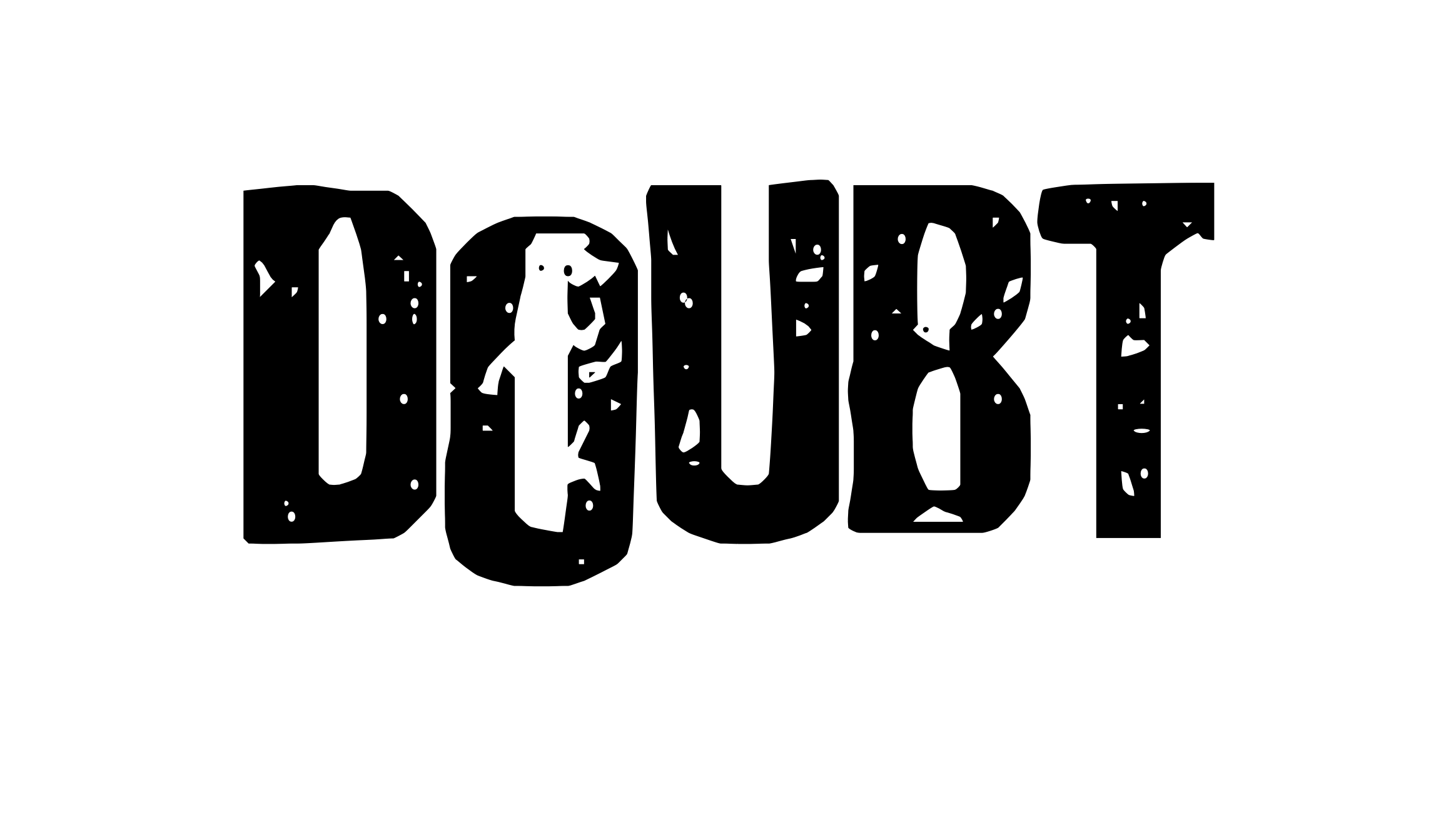